SPEC X ROCロボット競技に関する追加説明
～　2019年3月説明会から変化点　～

2019.9.2
はじめに：ロボット競技手順の変更
SPEC x ROC大会の安全性向上とスムーズな運営を考慮してロボット競技の実施内容・手順を以下のように変更します。
１）降下タスクと地上タスクを別々の場所で実施する。
２）ロボット競技を予選と本選に分けて実施する。
　　予選：地上タスクを行い、結果に応じて本選開始順を決める。
　　本選：①降下タスク（降下順は予選順位に応じる）
　　　　　　　②地上タスク（出走順は本選①降下タスクに応じる）
降下タスクと地上タスクの分離
ロボット競技は降下タスクと地上タスクを分離して実施する。
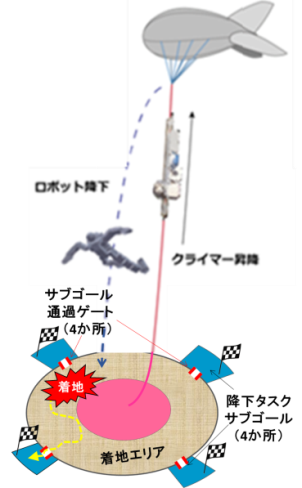 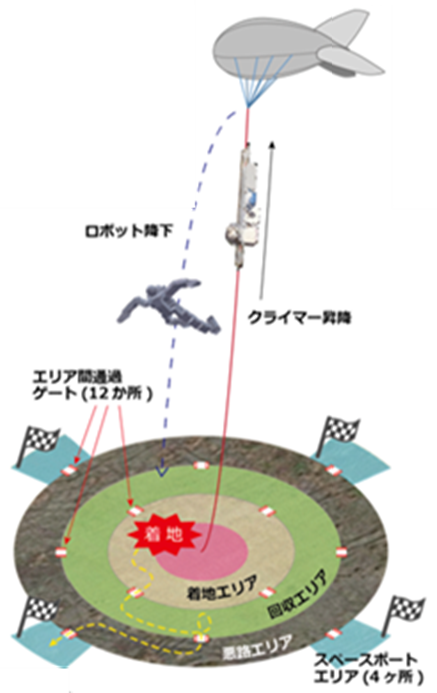 降下タスク
（クライマー競技と同じ場所）
地上タスク
（降下タスクと別の場所）
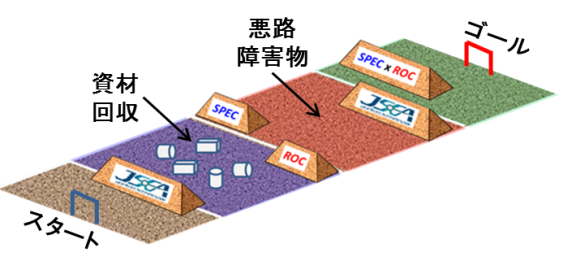 ロボット競技：降下タスク
ロボット降下タスク

　①：ロボットはクライマーにより所定高度（100ｍ）まで上昇
　②：所定高度到達後にクライマーより射出
　③：ロボットは地上に向かって降下/減速/着地
　④：着地後に所定のサブゴールまで移動。
上昇
射出
ランチエリア
降下
減速
着地
着地エリア
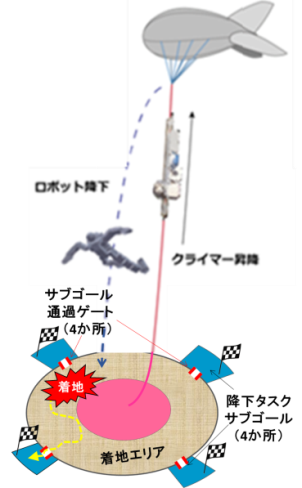 降下タスク
終了
サブゴール
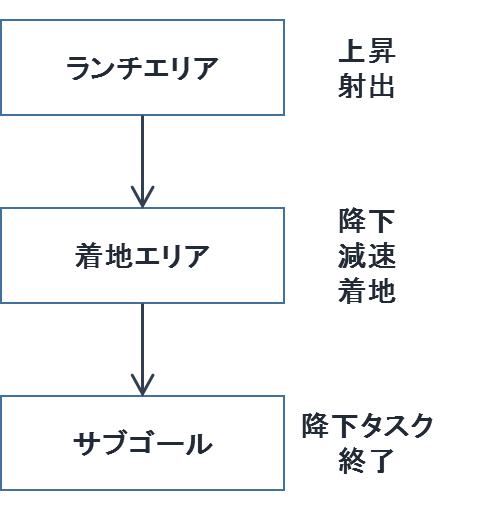 ◆新しい
降下タスク
の流れ
降下タスク:レイアウト・サイズ変更
降下タスクの競技エリアを以下のように変更する
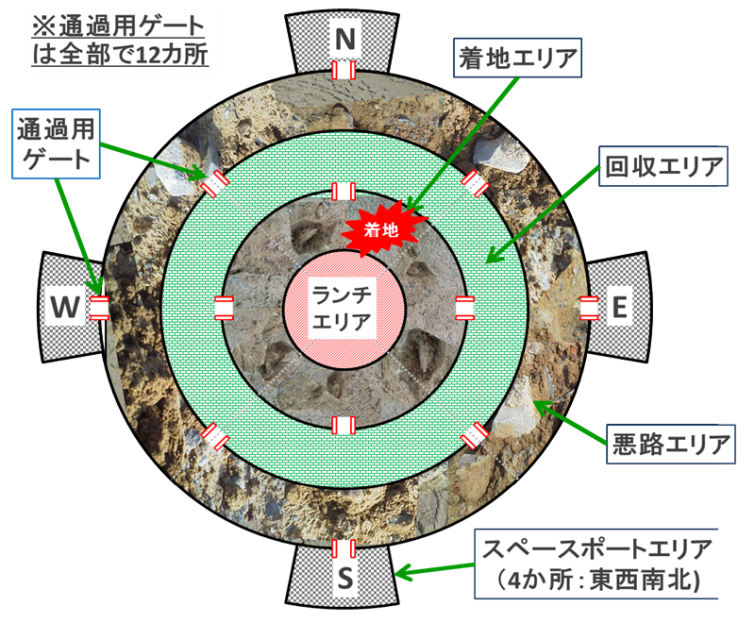 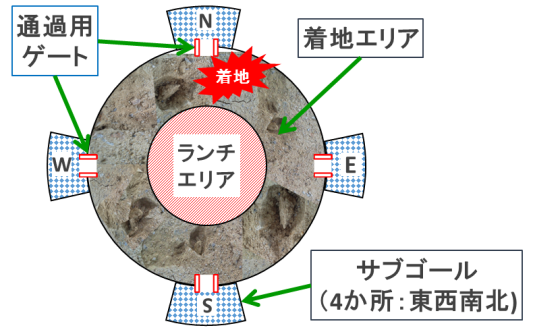 50m
100m
ロボット競技：地上タスク
ロボット地上タスク

　①：ロボットは所定のスタート地点から出発
　②：コース途中で資材（コンテナ）を回収
　③：回収した資材（コンテナ）を運搬してゴールを目指す。
地上タスク
（降下タスクと別の場所）
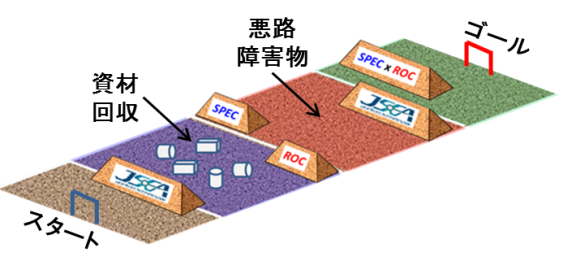 地上コース：レイアウト＆サイズ
ロボット地上タスクのコース

　①コースサイズ：全長20ｍ、全幅５ｍ
　②コース内容：資材回収エリアと悪路障害路
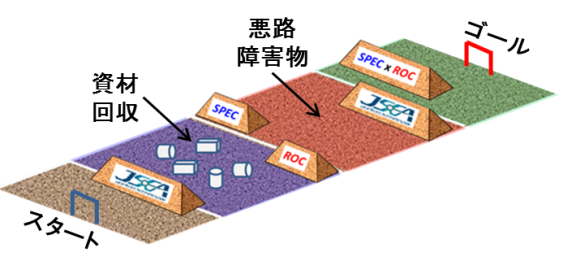 コース全長２０ｍ　x　全幅５ｍ
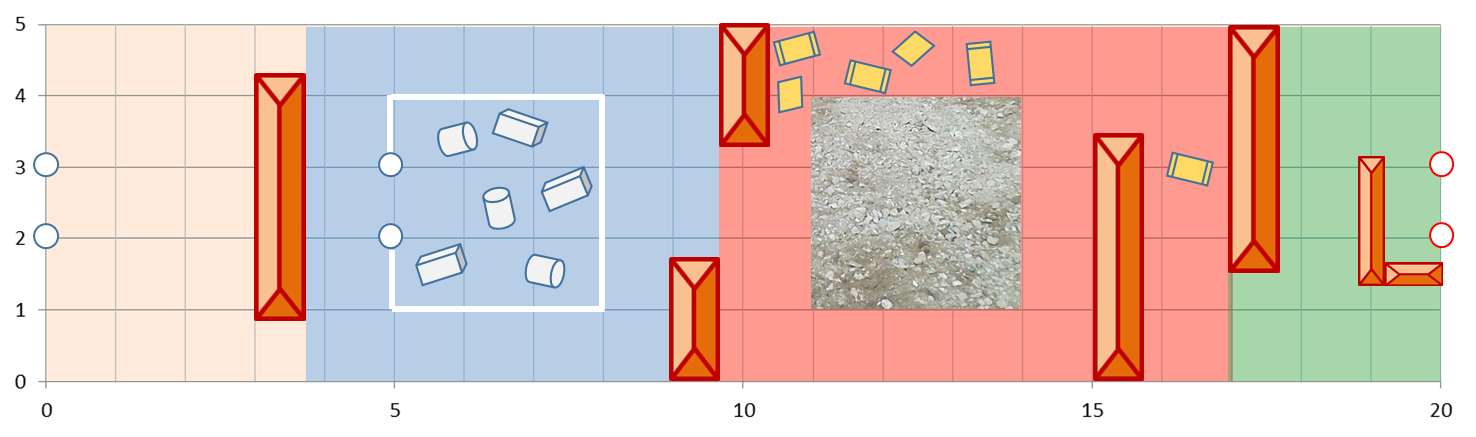 回収資材
（コンテナ）
障害物
スタート
ゴール
悪路
資材回収エリア
悪路・障害物エリア
地上タスク：回収資材（コンテナ）
回収資材（コンテナ）は以下の７種類
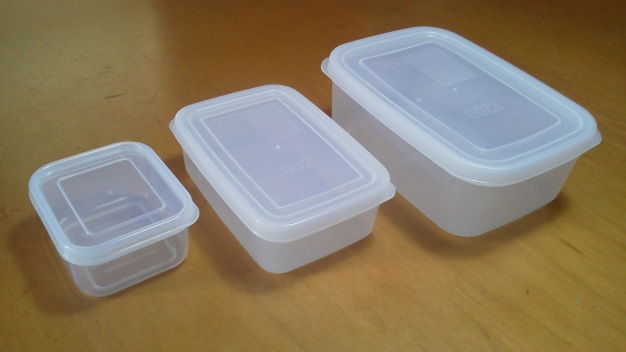 角型大
角型中
角型小
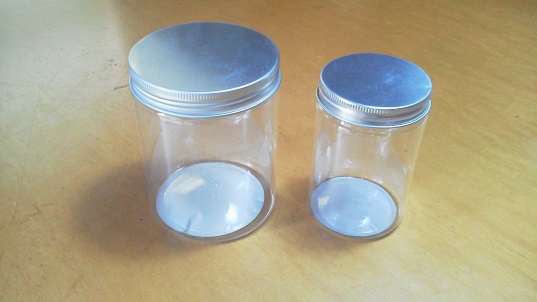 丸型大
丸型小
ﾊﾝﾄﾞﾙ展開
ﾊﾝﾄﾞﾙ折畳み
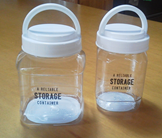 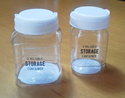 ※上記容器内に規定重量（50g～最大1㎏）の重りを充填してロボット競技を実施する。
上昇
射出
ランチエリア
降下
減速
着地
着地エリア
ロボット競技：予選と本選
サブゴール
ロボット競技：予選と本選を分けて実施する。
　　予選：地上タスクを行い、結果に応じて本選開始順を決める。
　　本選：①降下タスク（降下順は予選順位に応じる）
　　　　　   ②地上タスク（出走順は本選①降下タスクに応じる）
地上スタート
資材回収
（コンテナ）
回収エリア
規定時間内なら何度も往復可能
悪路
走破・踏破
悪路エリア
回収資材
搬入
ゴール
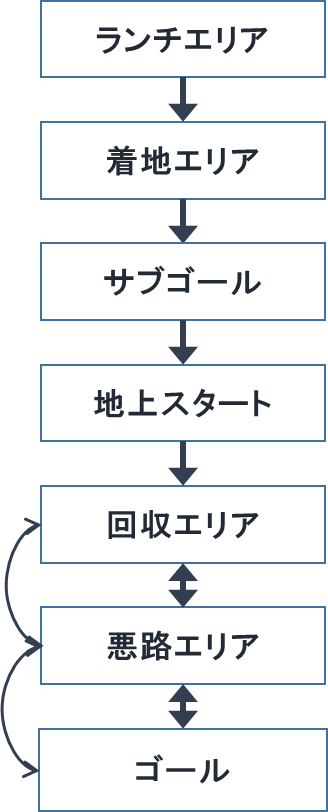 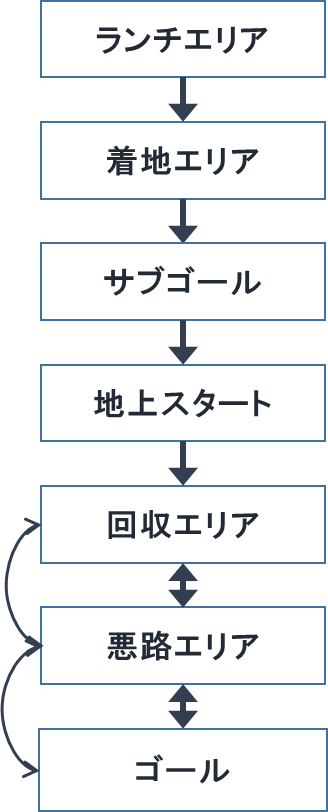 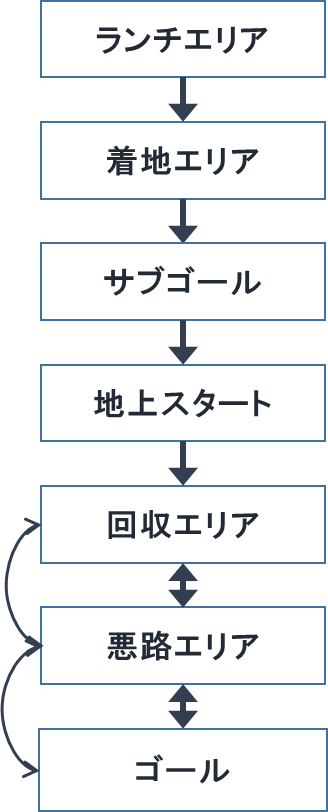 本選①
降下タスク
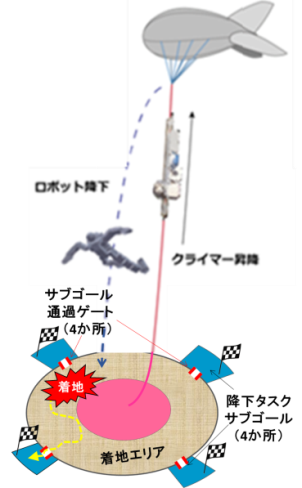 予選
地上タスク
本選②
地上タスク
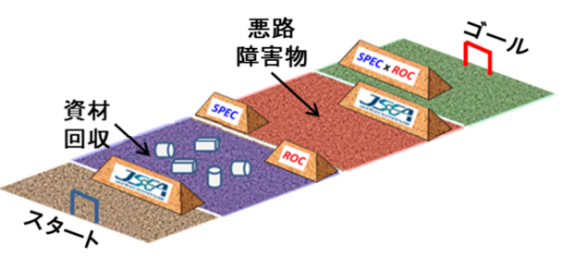 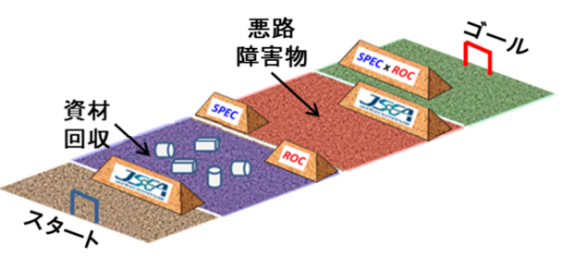 ロボットの競技時間(配分)の変更
ロボットの競技時間
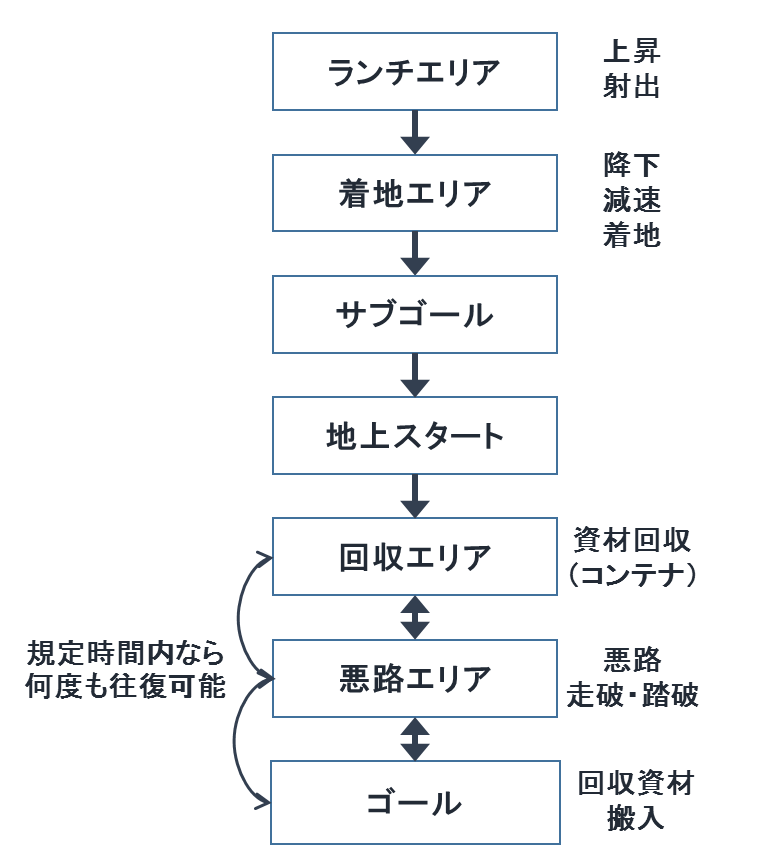 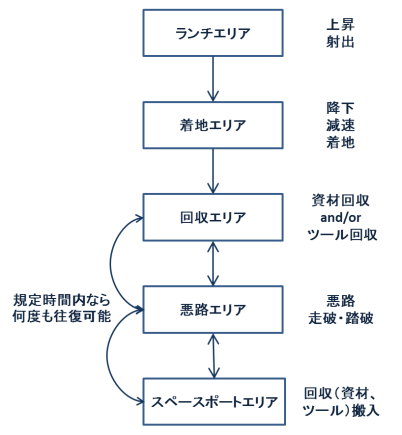 降下タスク
最大10分
・本選①
最大
30分
地上タスク
最大20分
・予選
・本選②
ロボット競技：QAその他
以上